SPACE in BELGIUMBelgian Federal Science PolicyBELSPOJ. NIJSKENSSpace department
1st China – Belgium Dialogue
30 March 2017
Belspo
ESA
Bilateral programmes
MOU China-Belgium
National Programme in EO
Key figures
Key expertise
Belspo

Responsible for the space programs in international context
No national space agency
ISAB in make
Budget : 200 M€/Y
Space budget repartition
Belspo
ESA
Bilateral programmes
MOU China-Belgium
National Programme in EO
Key figures
Key expertise
ESA
European Space Agency
22 Member states
1 associated state
Engagement by field  ESA Programs
Belspo
ESA
Bilateral programmes
MOU China-Belgium
National Programme in EO
Key figures
Key expertise
Bilateral programmes 

	France-Belgium
SPOT 1 TO 5, Vegetation, Pléiades, Myriades..
CTIV : Processing Centre for the Végétation images
		   in VITO (Mol)

	Argentina-Belgium
	 SAOCOM : Earth Observation satellite

	MOU China-Belgium (June 2015)
Studies for Cropwatch
Problems with ESA to export technology
Proposal to continue in the field of data processing
[Speaker Notes: La Belgique consacre de l’ordre de 6% de son budget spatial à des coopérations bilatérales.
-	Bilatéral France-Belgique (coopération bilatérale historique)
	Cette coopération porte sur le programme d’Observation de la Terre SPOT, financé par la France (CNES) , la Suède et la Belgique et géré par le CNES.
	Un accord intergouvernemental a été signé en 1979 et les satellites SPOT 1 à 4 ont été lancés en 1986, 1990, 1993, 1998. Le satellite SPOT 5 en préparation est prévu pour un lancement en  2002.
	Cette coopération, élargie à la Commission européenne et à l’Italie, a aussi permis de développer les instruments VEGETATION à embarquer sur SPOT 4 et 5 et d’installer un centre de traitement des images VEGETATION (CTIV) en Belgique (VITO à Mol).
-	Bilatéral Russie-Belgique (on ne peut pas dire que l ’évaluation de cette opération soit brillante
	Cette coopération visait le développement des instruments MIRAS à installer sur MIR en 1995 et SPICAM pour une mission vers Mars en 1996.  Ces deux développements ont été des échecs, le premier a subi une avarie en orbite quant au second, il a été victime de l’échec du lanceur.
	Des contacts sont actuellement en cours pour redémarrer une nouvelle coopération.
-	Bilatéral Argentine-Belgique (coopération très récente)
	Cette coopération porte sur une participation belge au programme d’Observation de la Terre SAOCOM argentin. L’ accord a été finalisé et signé en octobre 2000.]
Belspo
ESA
Bilateral programmes
MOU China-Belgium
National Programme in EO
Key figures
Key expertise
STEREO: a dedicated remote sensing research programme
Since 2001
Currently phase III: 2014 – 2021
Budget: ± 28 M€
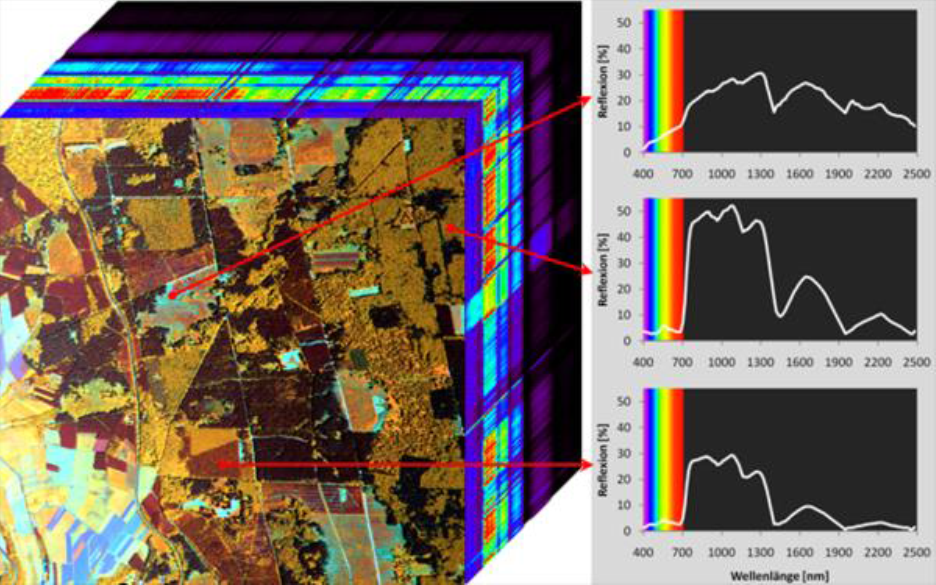 Key methodological focus: hyperspectral remote sensing
Research projects open for international partners on the basis of fund matching
Belspo
ESA
Bilateral programmes
MOU China-Belgium
National Programme in EO
Key figures
Key expertise
Belgian space actors70 research teams>50 industriesTurn over 330 M€Employment : 2000 FTE
Belspo
ESA
Bilateral programmes
MOU China-Belgium
National Programme in EO
Key figures
Key expertise
Space infrastructure
ESA Space station Redu
Telecom, Techno, Security
CTIV (Mol) : VITO
Processing of Vegetation data and EO data
Test facilities in CSL (Liège)
Radiation test facility in UCL (Louvain LN)
ESA BIC in Redu and in Mol
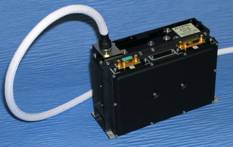 Technologies
TAS Etca : power supply
Spacebel, SAS, Rhea : software and ground segment
Umicore : solar cell substrates
Qinetiq : Proba platform
Cypress, Cmosis, Caeleste: Cmos sensors
EHP: heat pipes
Newtec: sat 3 play, telecom G/S
Septentrio: GNSS receivers
OIP, AMOS: EO instruments
Sonaca: structures
SABCA: structures, actuators
….
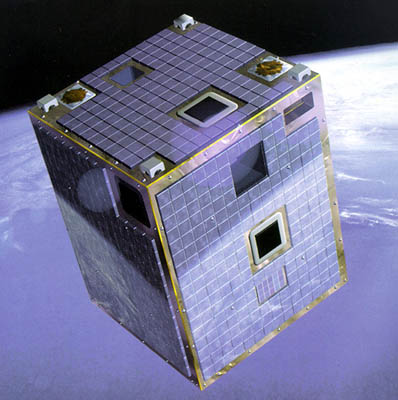 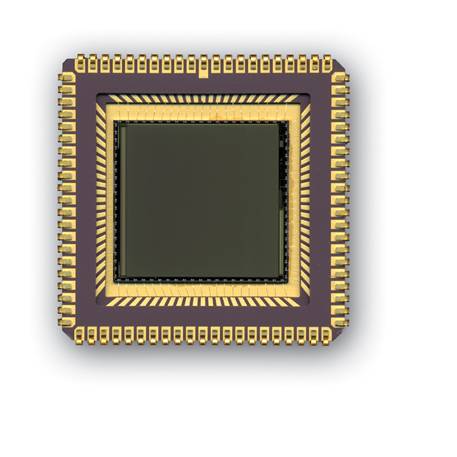 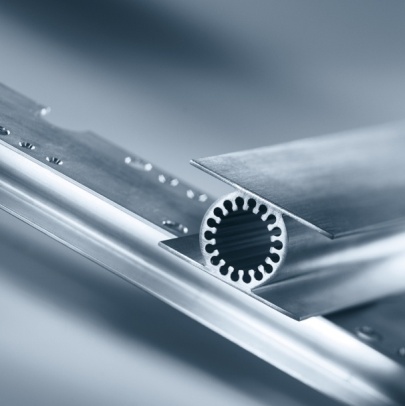 PROBA: a small robust platform
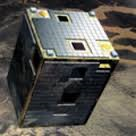 PROBA-1:
Project for On-Board Autonomy 
Launched in 2001 – ESA’s longest running operational satellite
Hyperspectral CHRIS (Compact High Resolution Imaging Spectrometer) sensor  on-board
Followed by:
PROBA-2 (2009)
Solar science experiments
PROBA-V (2013)
Operational global daily vegetation monitoring
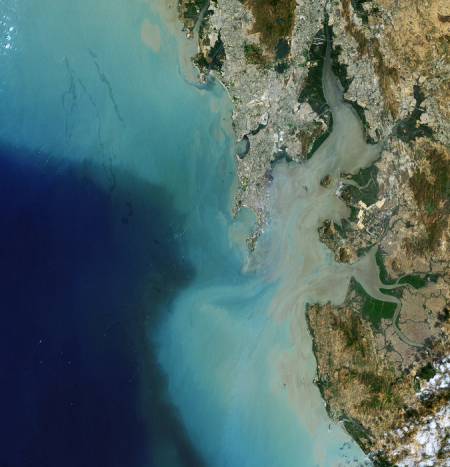 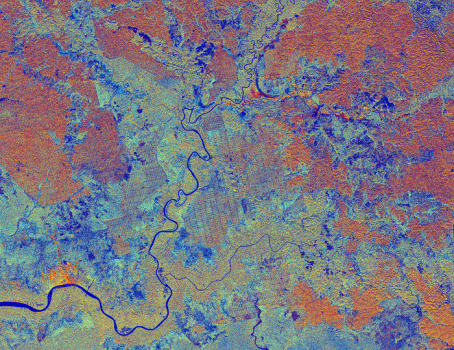 PROBA V - PayloadMultispectral Earth observing instrument
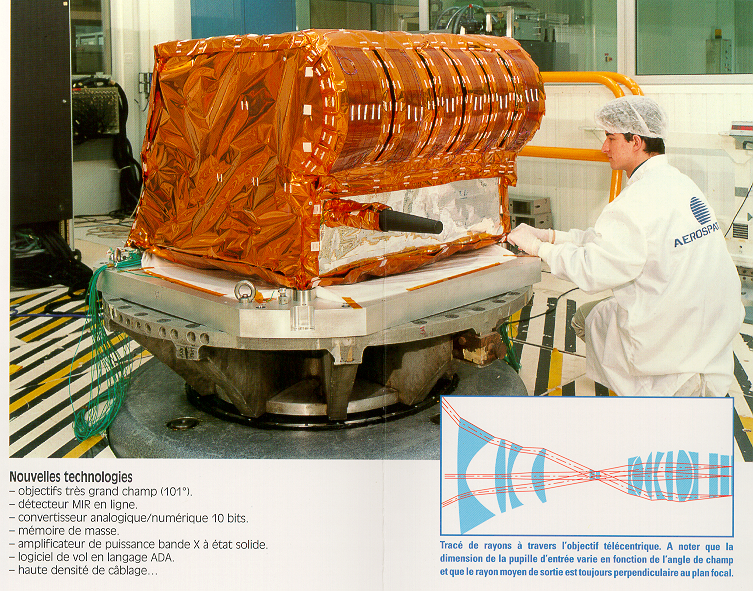 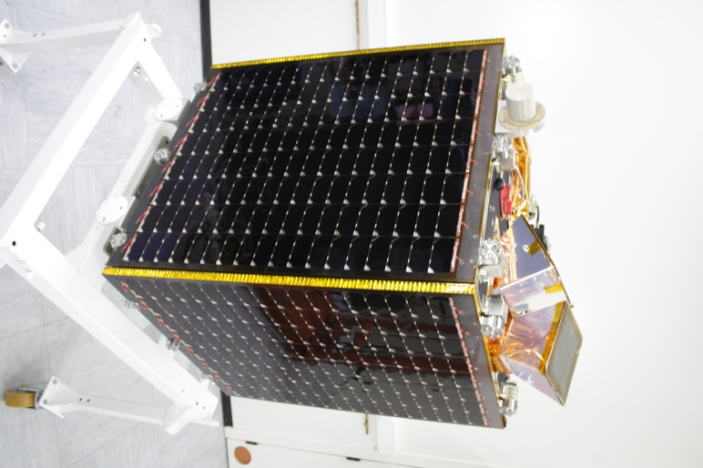 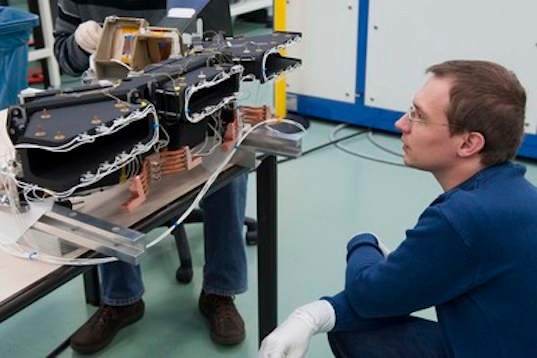 Thanks
WWW.belspo.be
nijs@belspo.be